浜松椎体骨折地域連携パスフローチャート（保存・BKP）
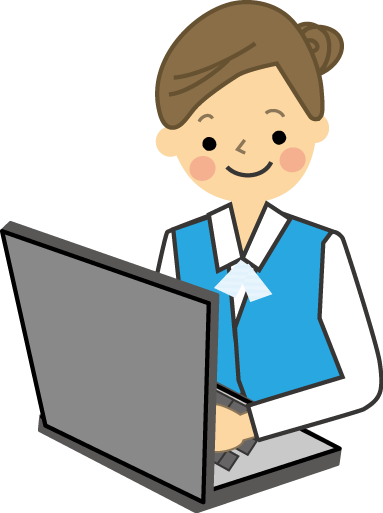 浜松椎体骨折
地域連携パス事務局
・経過報告書（受診時、受診後2年）
・連携表
・パス診療情報提供書
・経過報告書
・連携表
・パス診療情報提供書
・ADL表
・連携表
・パス診療情報提供書
・連携表
計画管理病院
（急性期病院）



パス対象：保存加療　　　
　　　　　BKPのみ

㊟BKP以外の手術はパスから除外
連携病院
（回復期リハビリ病院）
（慢性期病院）
連携診療所
（かかりつけ医）
・連携表
診断
連携外病院
（回復期リハビリ病院）
（慢性期病院）
連携外診療所
（かかりつけ医）
・診療情報提供書
・診療情報提供書
神経症状
疼痛の継続 
新規椎体骨折（体動困難）
１つでも該当逆紹介